Профессии экономической сферы.
Интерактивная игра
для детей подготовительной группы
Современная жизнь предполагает обучение азам финансирования уже в дошкольном возрасте. Конечно, в дошкольном возрасте не предполагается обучать детей грамотно составлять бюджет, составлять бизнес-план. Но познакомить ребенка с профессиями, которые связанны с финансами, важно.
Профессия – это кем работают мои мама и папа...(доктор, бухгалтер, пожарный, слесарь. менеджер, банкир ...)
 Профессия - это труд, которому  обучен и посвящает большую часть своей жизни человек.
Цель: уточнить и расширить представление детей о профессиях экономической сферы.
Задачи:
1. Расширить представление детей о разнообразии профессий, конкретных трудовых действиях.
2. Формировать обобщенное понятие «профессия», обогащать активный словарь.
3. Развивать внимание, память, мышление.
4. Воспитывать положительную мотивацию к обучению, уважение к труду взрослых.
Нумизмат - это человек занимающийся коллекционированием монет. Не простых монет. Коллекции монет могут быть разного характера: старинные монеты, монеты разных государств, разного года выпуска, необычной формы, коллекции по изображению людей, животных, растений, морских судов, архитектурных памятников, коллекции памятных монет в честь олимпийских игр.
Выберите правильную картинку.
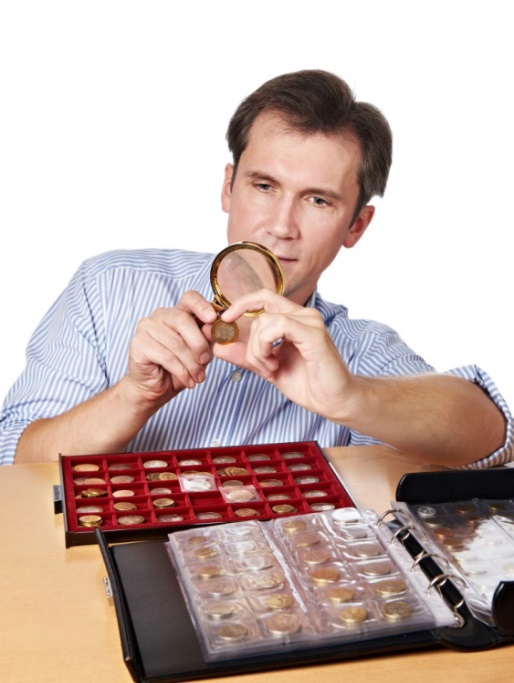 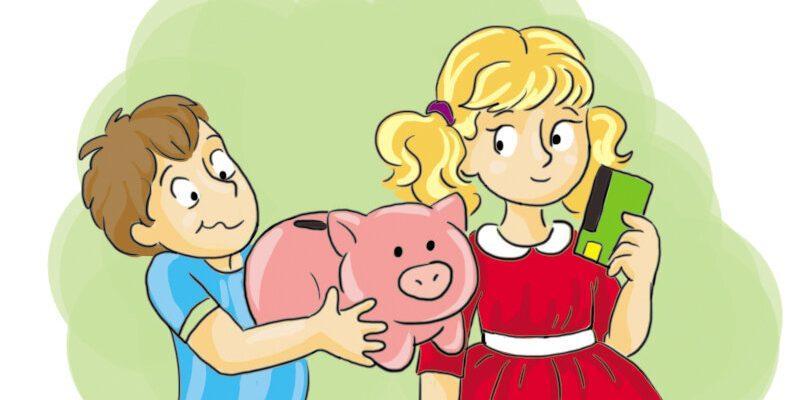 Экономист – специалист, который занимается разработкой системы бюджета компаний, контролирует выполнения бюджета и ведёт финансовую отчётность. Профессия возникла много лет назад, когда начали существовать основные понятия в экономике: товар, деньги, обмен.
Выберите правильную картинку
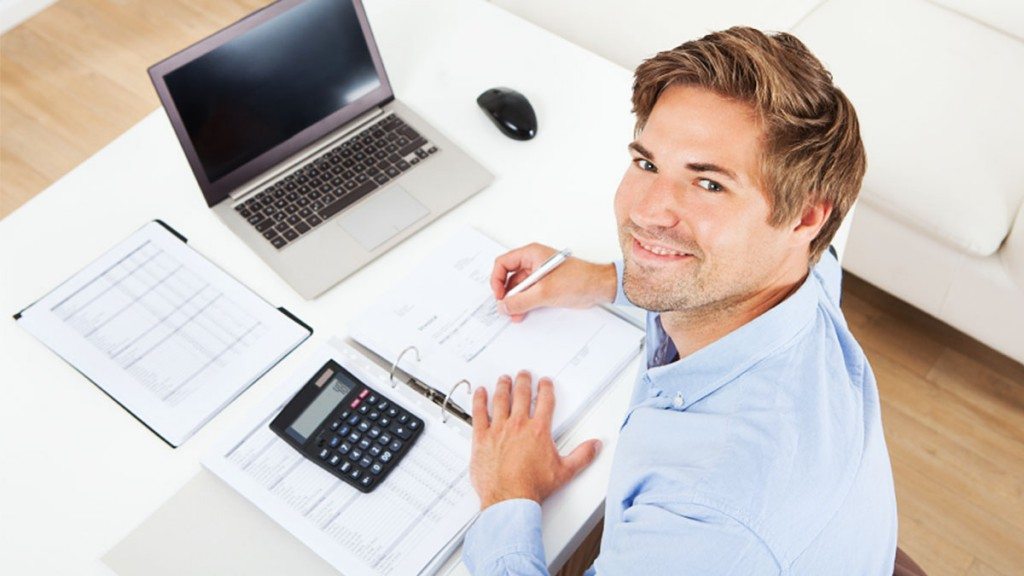 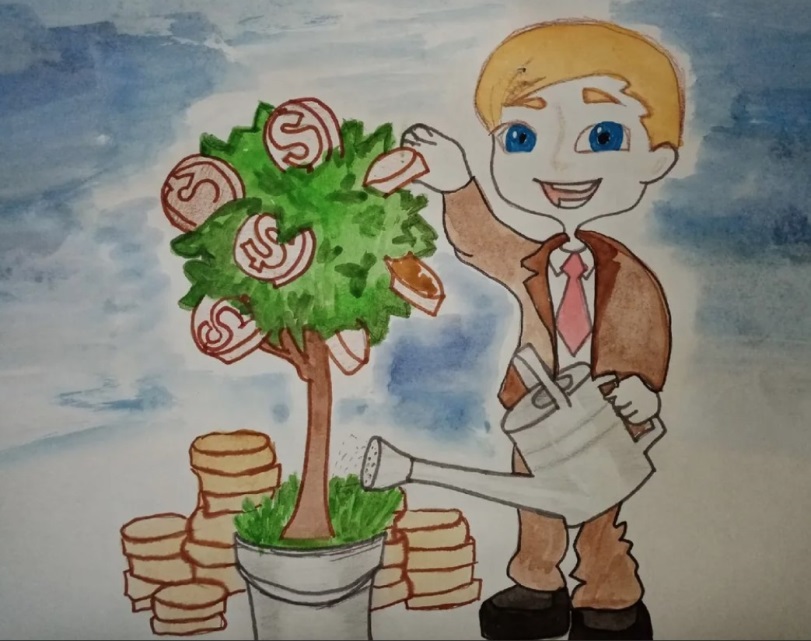 Кассир это тоже продавец, но он не ходит по торговым залам. Его место за кассой (закрепляем слово), он «пробивает» чек и берёт с покупателей деньги за товар.
Выберите правильную картинку
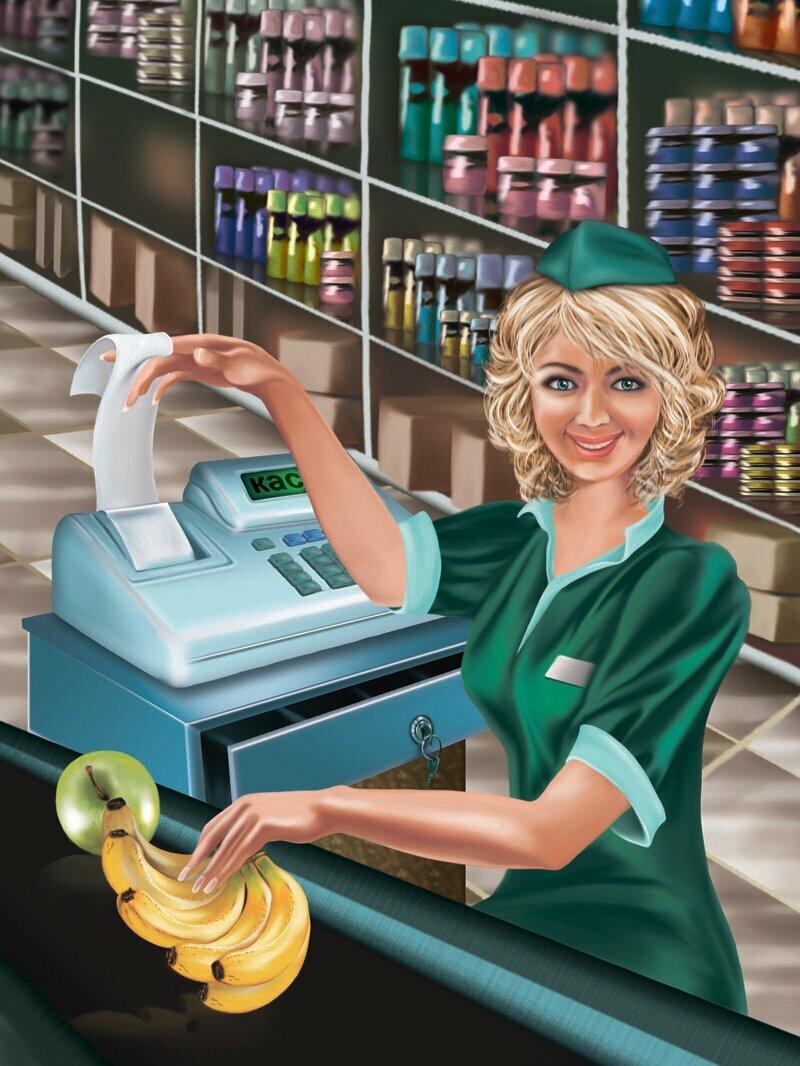 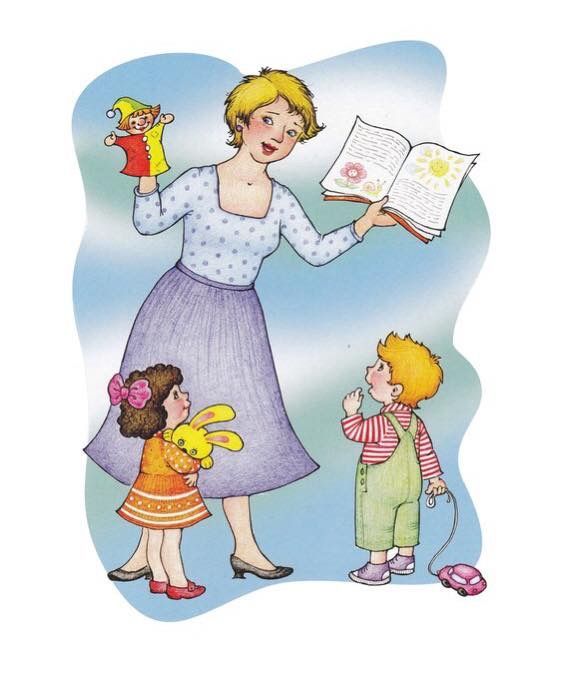 Банкир - это владелец (а ребёнку понятнее будет "хозяин") банка.
Кто самый главный в банке? (банкир). Банкир – человек очень образованный, внимательный с хорошими знаниями математики. Банкир может брать деньги и драгоценности на хранение. И если вам нужна очень большая сумма денег на покупку автомобиля или дома, то банкир, вам может дать в кредит, то есть в долг.
Выберите правильную картинку
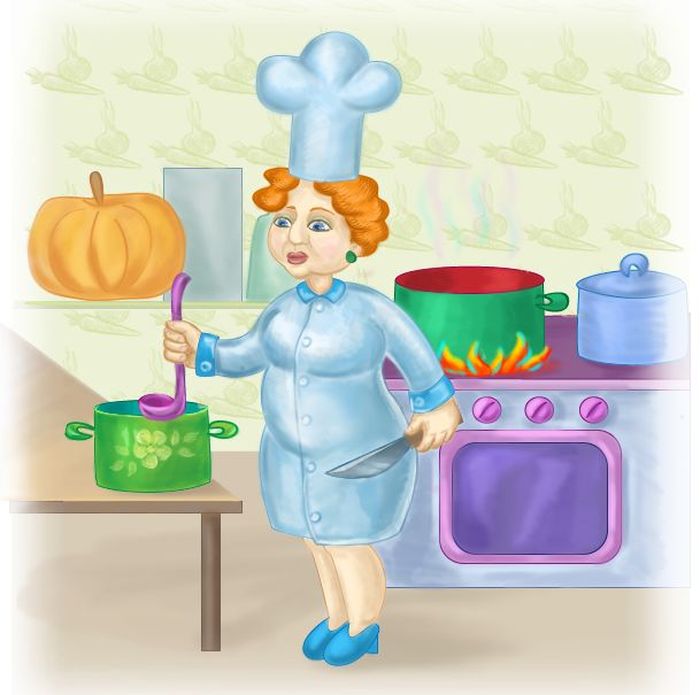 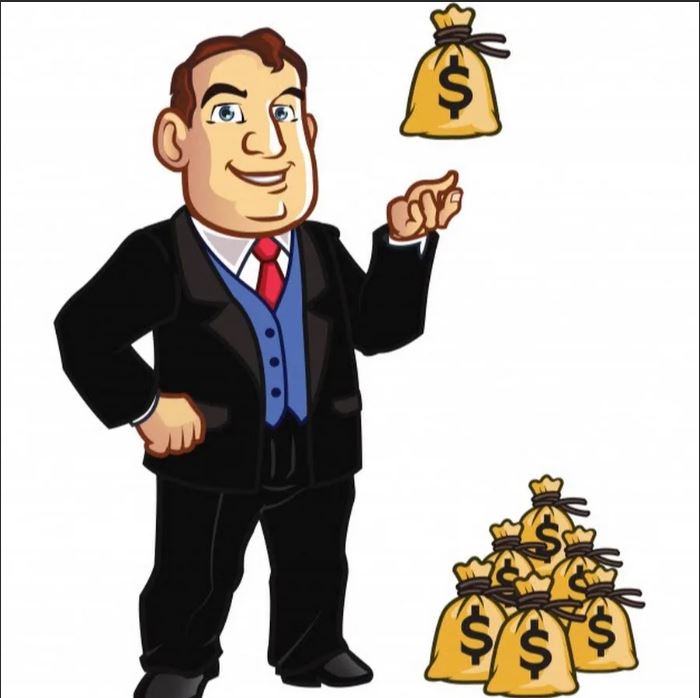 Инкассатор — это должностное лицо, осуществляющее инкассацию — то есть сбор и перевозку денежных средств и других ценностей материального характера: драгоценных металлов, ценных бумаг, важных банковских документов. Сбор и перевозку сотрудник производит, как между разными учреждениями, так и между их подразделениями.
Выберите правильную картинку
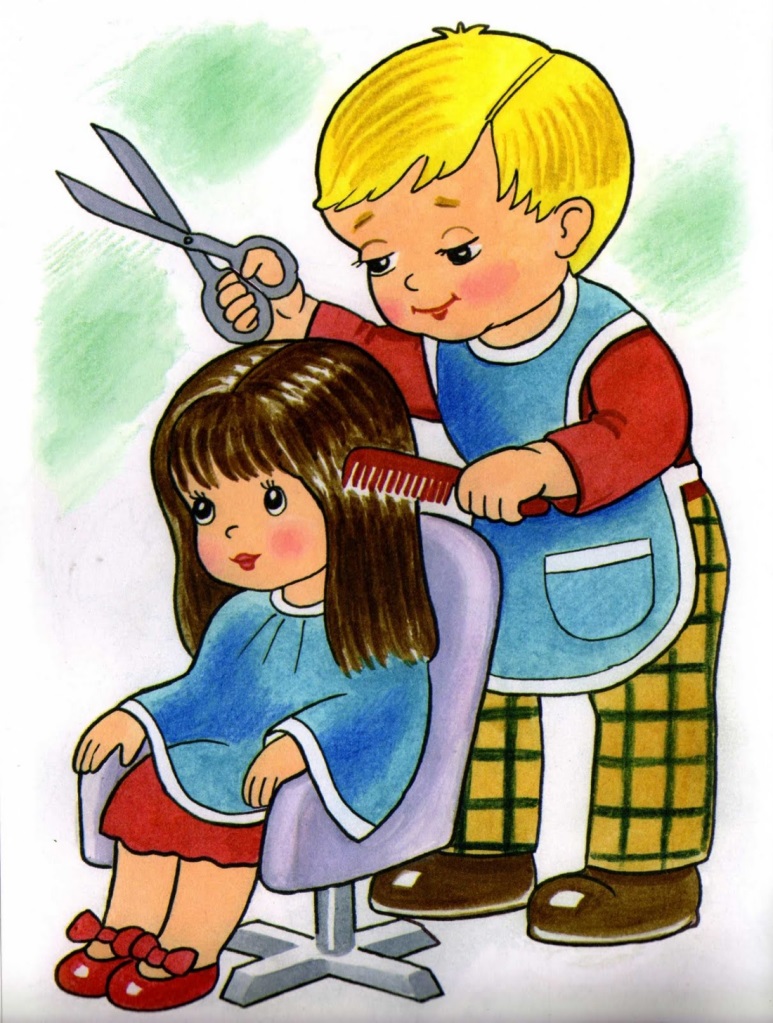 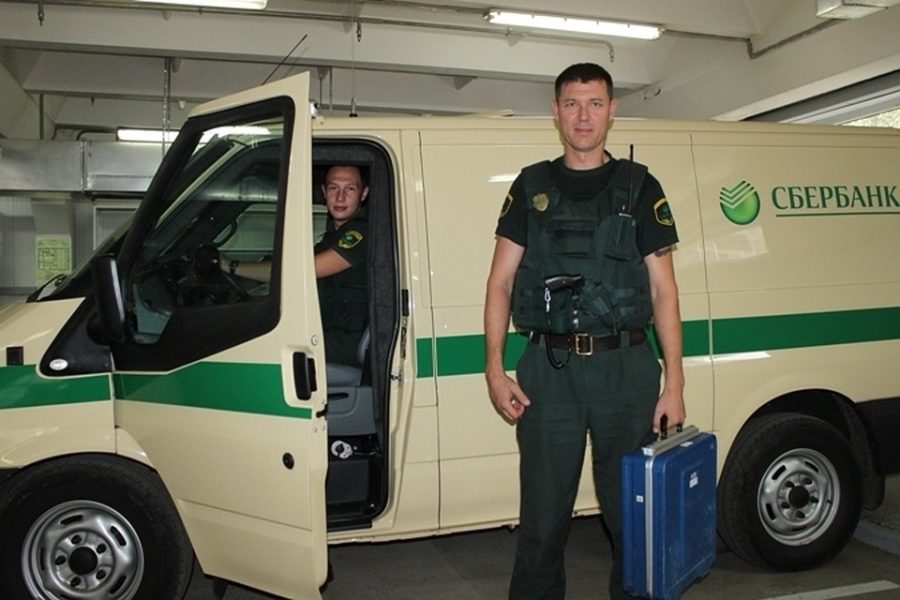 Рекомендуемая  литература:
1.Смоленцева А. А. «Введение в мир экономики, или Как мы играем в экономику» Учебно-методическое пособие. С-П.,2001. 2. Хламова Н.А. Формирование основ экономического воспитания дошкольников в условиях детского сада // Теория и практика образования в современном мире: материалы VII Междунар. науч. конф. (г. Санкт-Петербург, 2015). СПб.: Свое издательство, 2015. 
Интернет-ресурсы:
www.cbr.ru — официальный  сайт  Банка  России fincult.info — сайт  Банка  России  по  финансовой  грамотности  «Финансовая  культура» минобрнауки.рф
Спасибо за внимание!
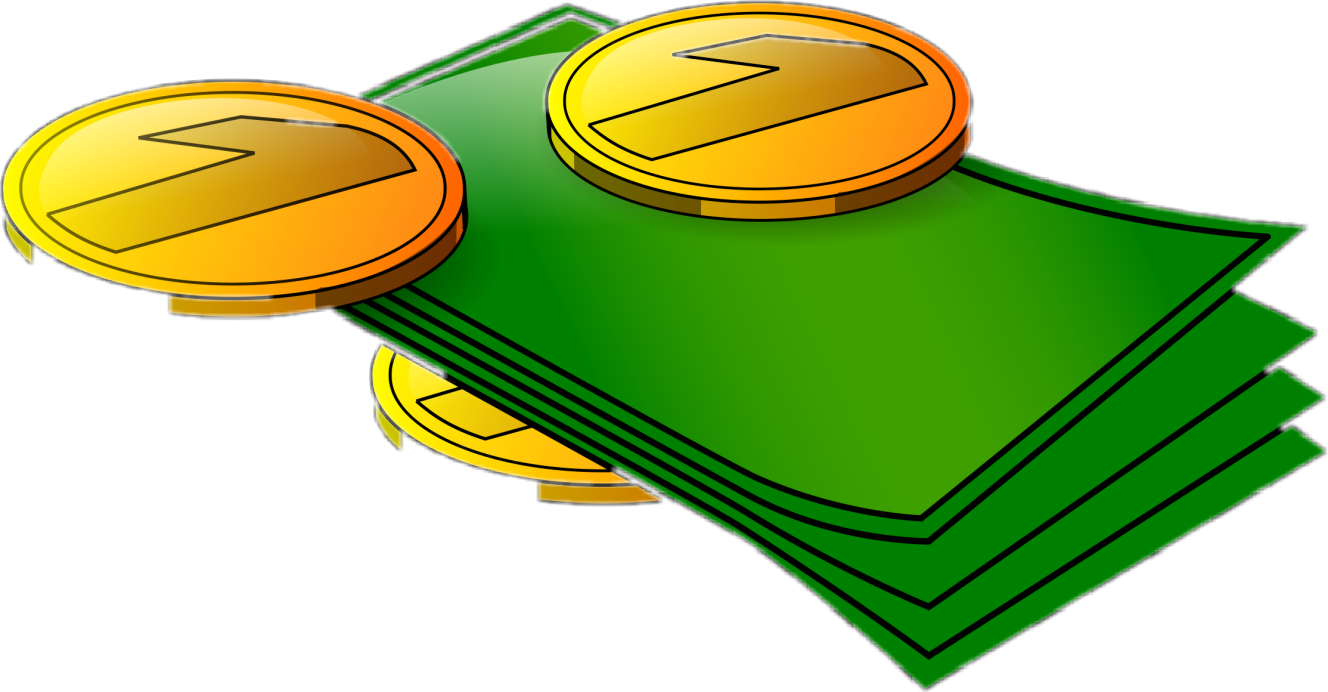